Танк Т-34
Mirpps.ru
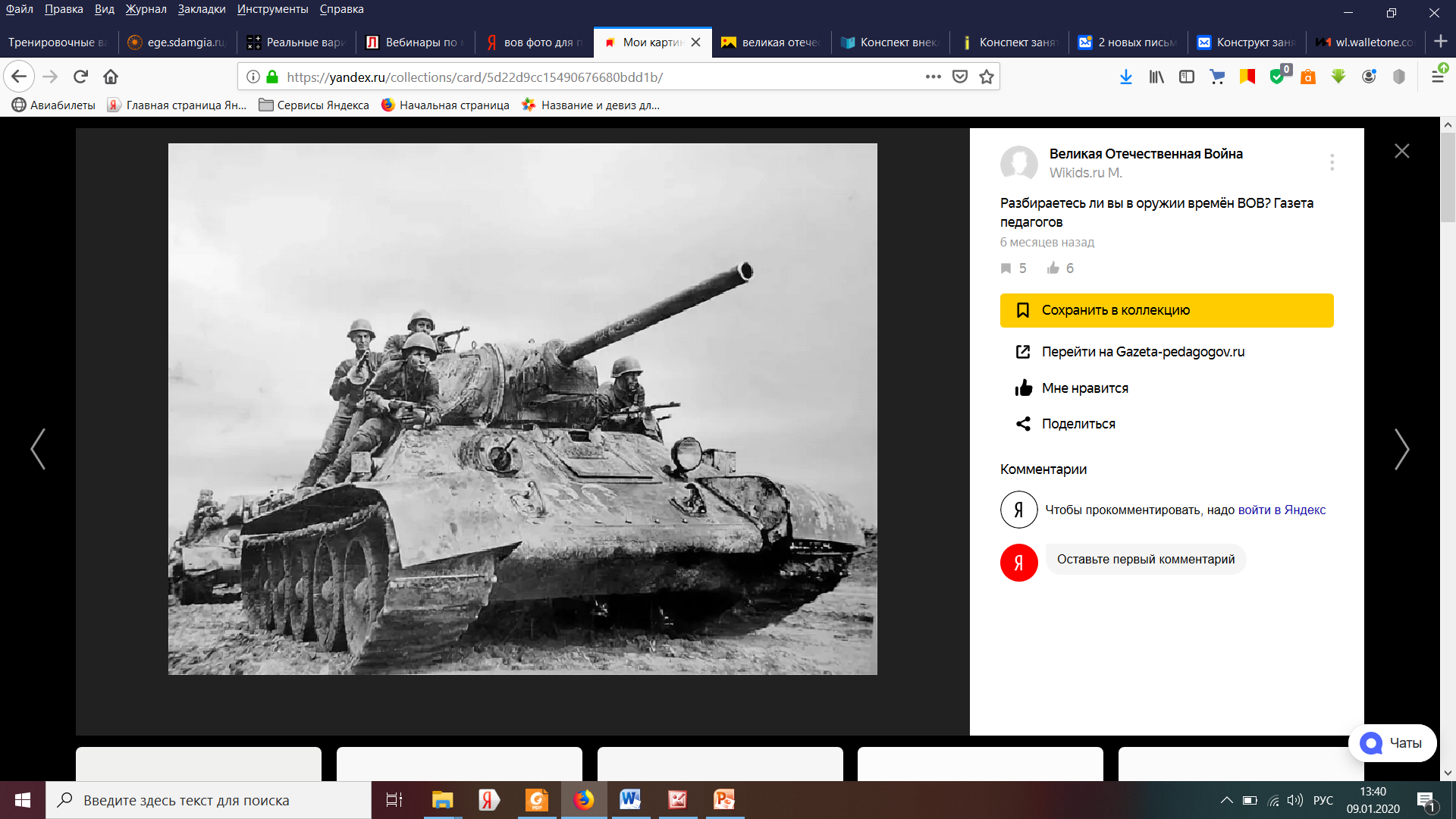 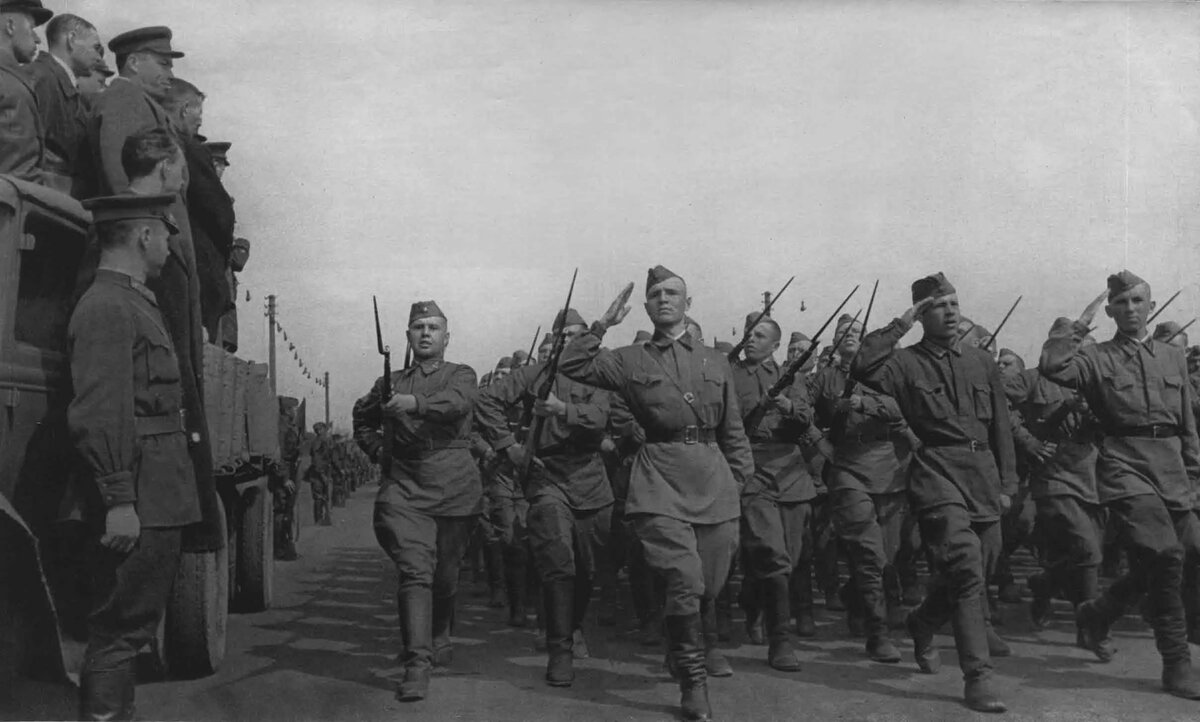 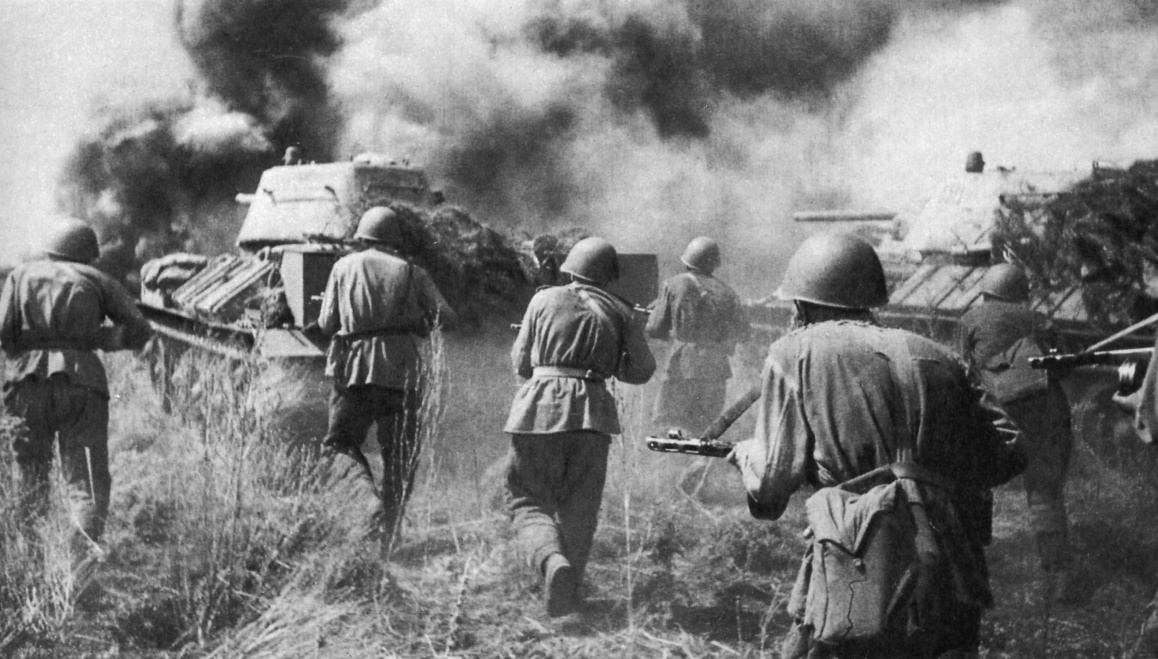 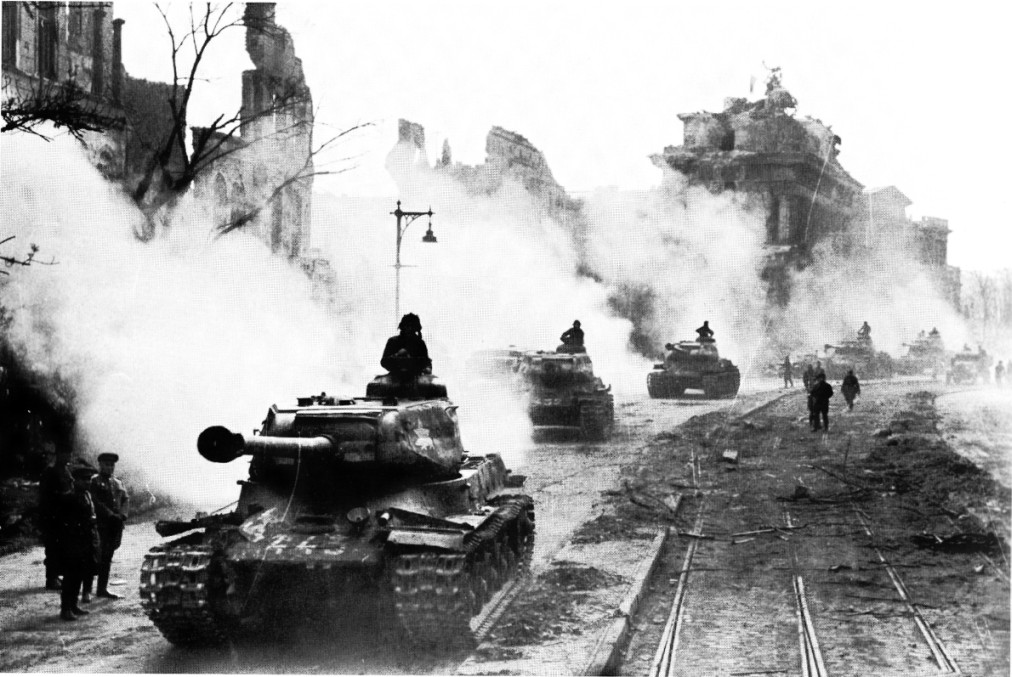 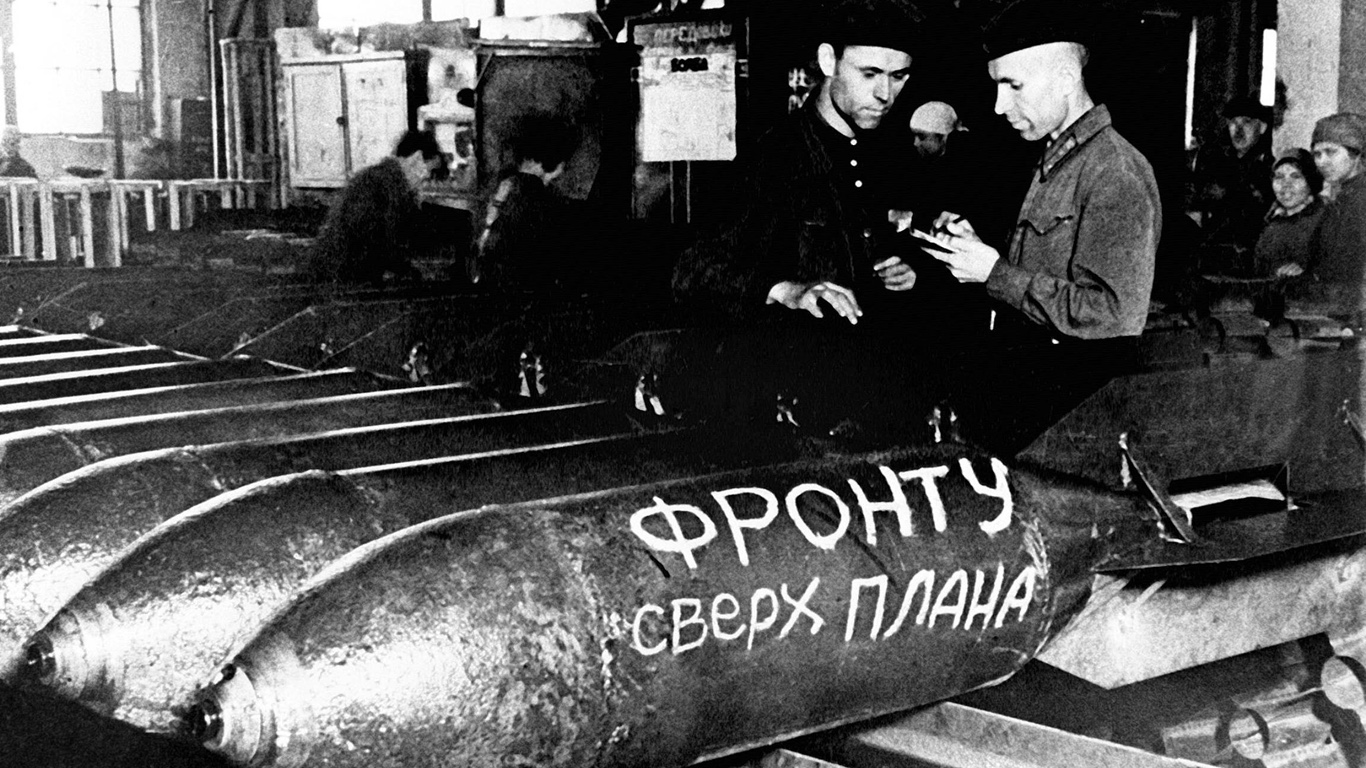 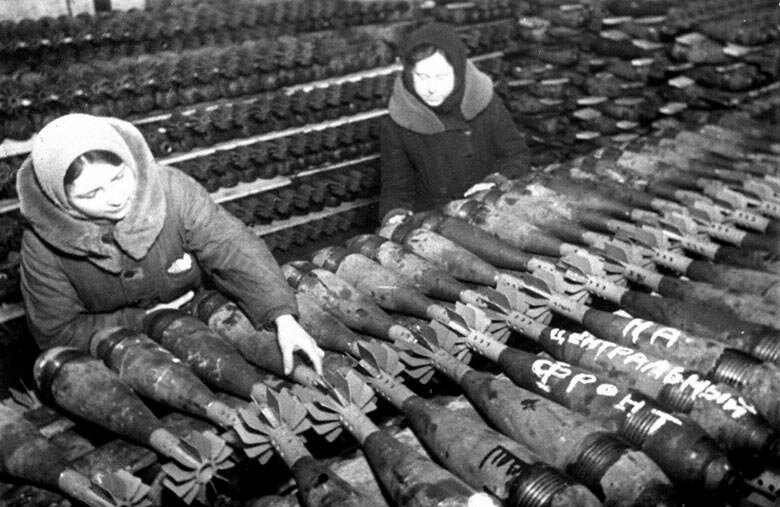 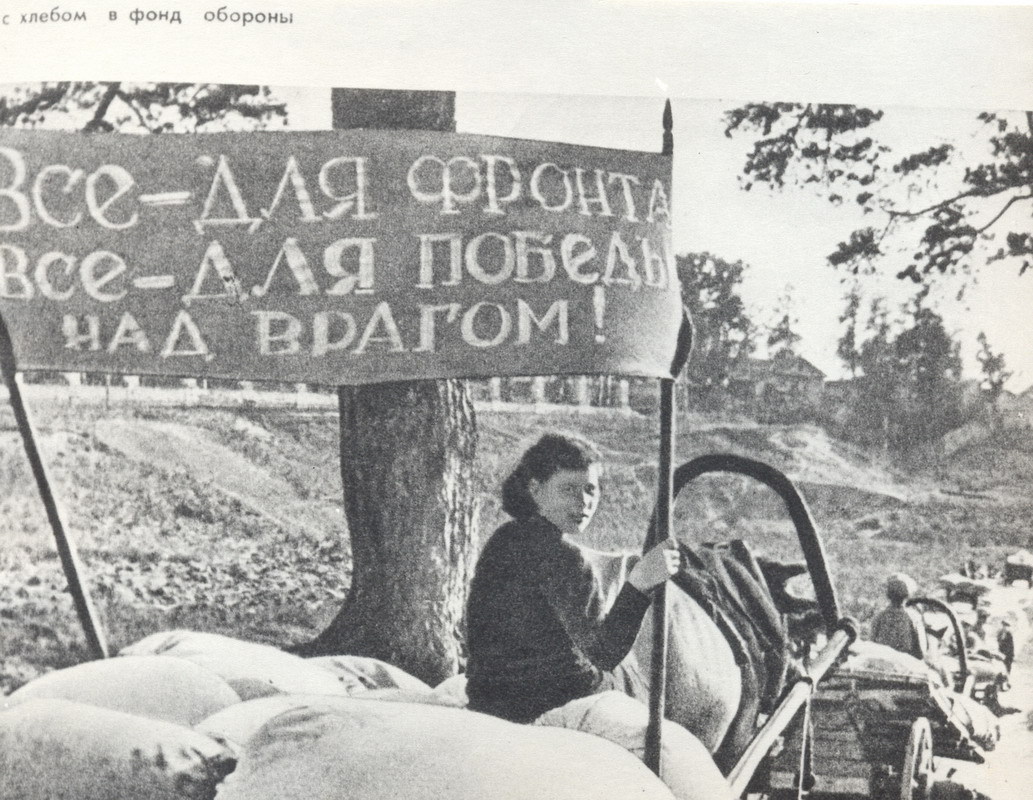 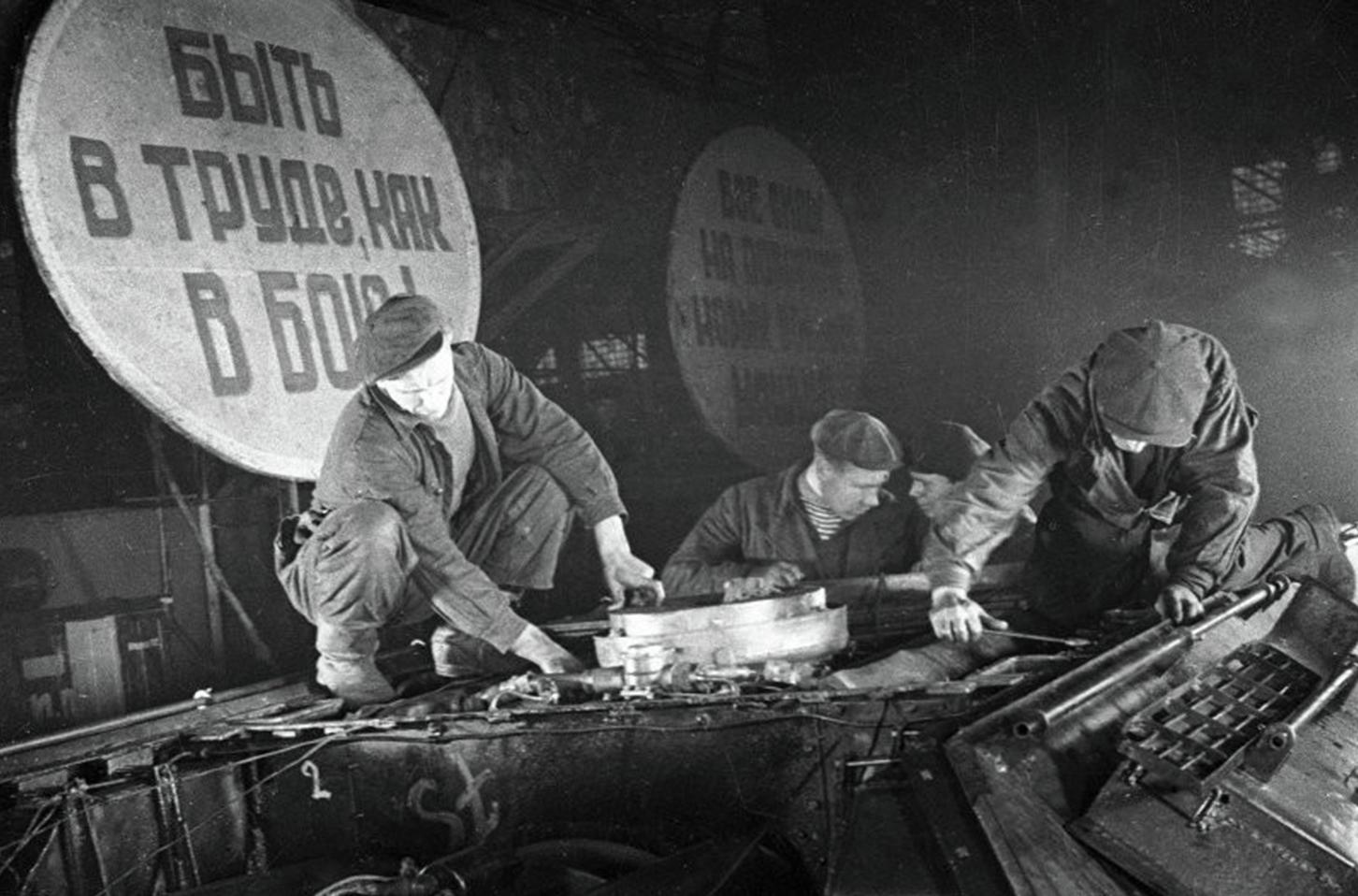 Танк Т-34
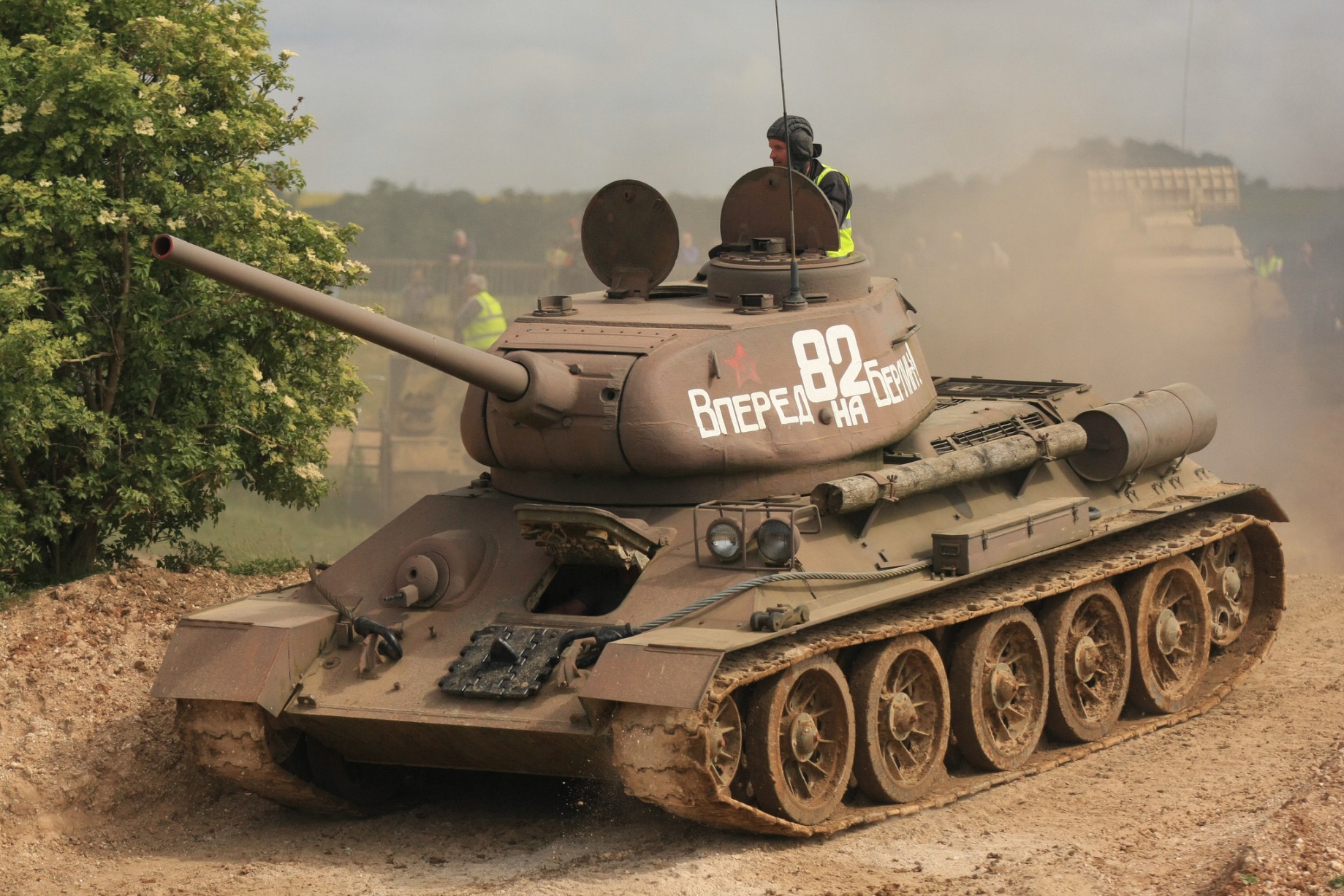 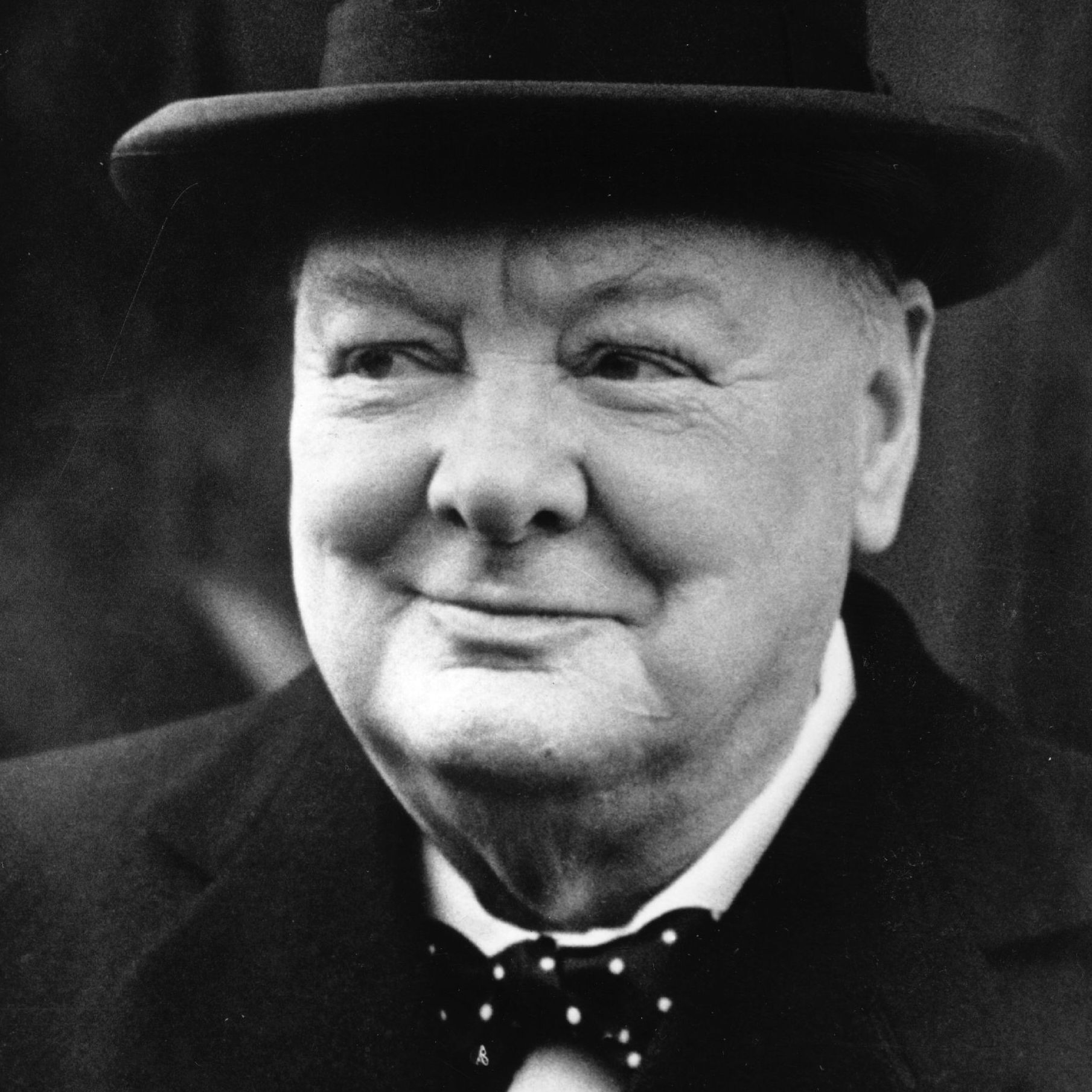 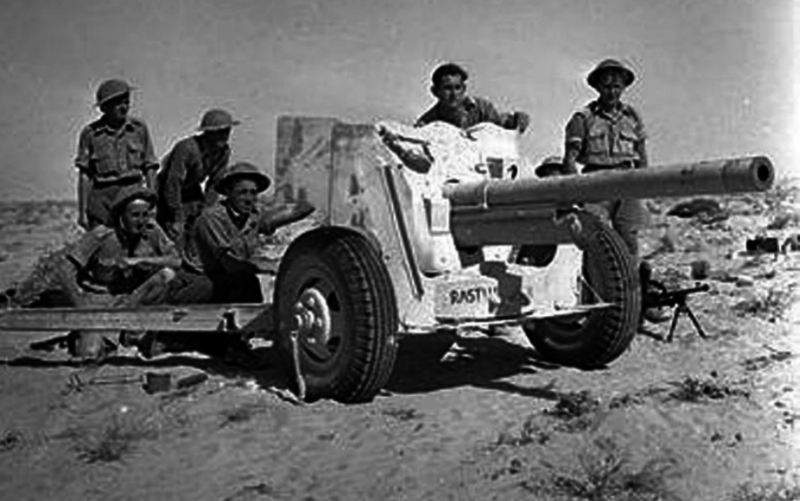 Уинстон Черчилль
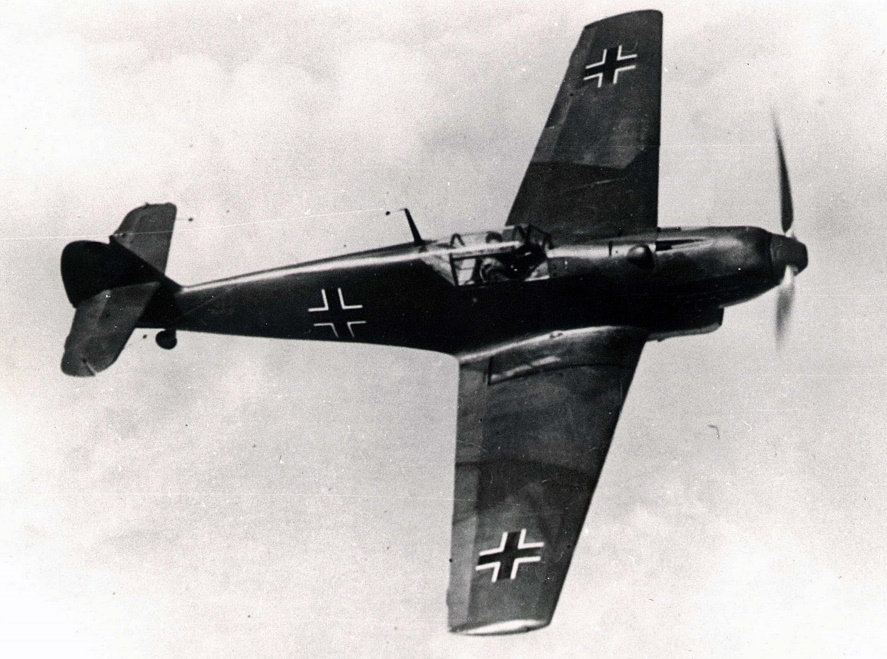 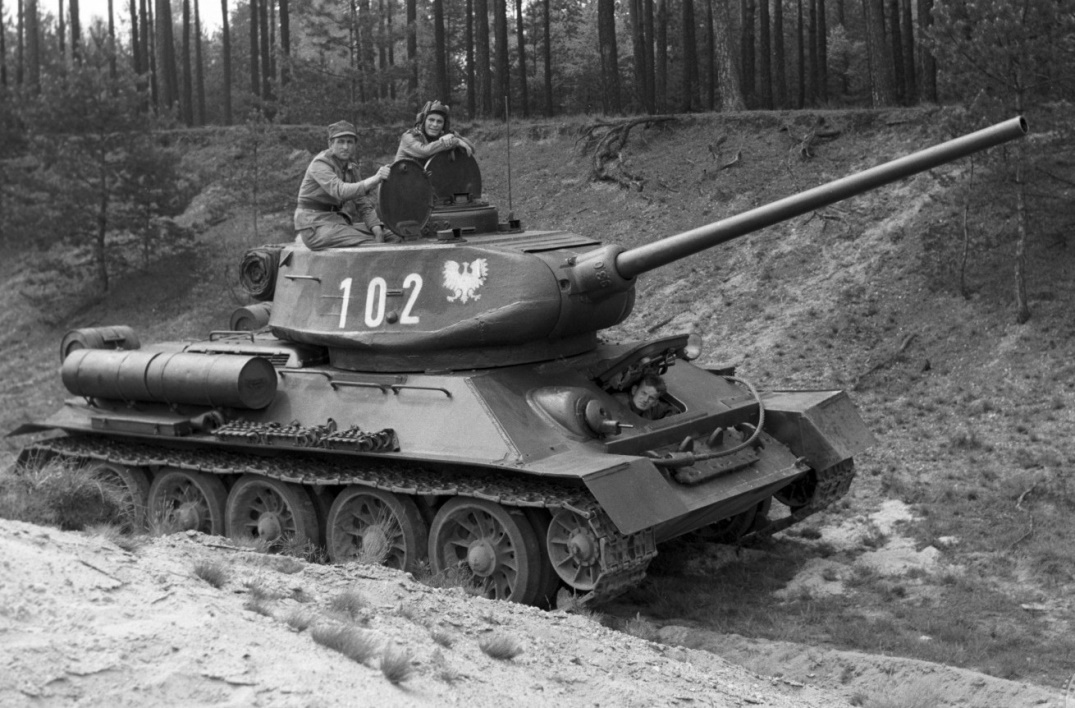 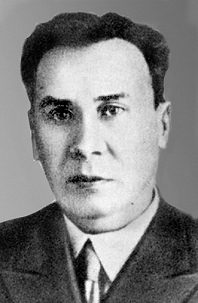 Кошкин Михаил Ильич
Советский конструктор. Начальник КБ танкостроения Харьковского завода
Все для фронта !  Все для победы!
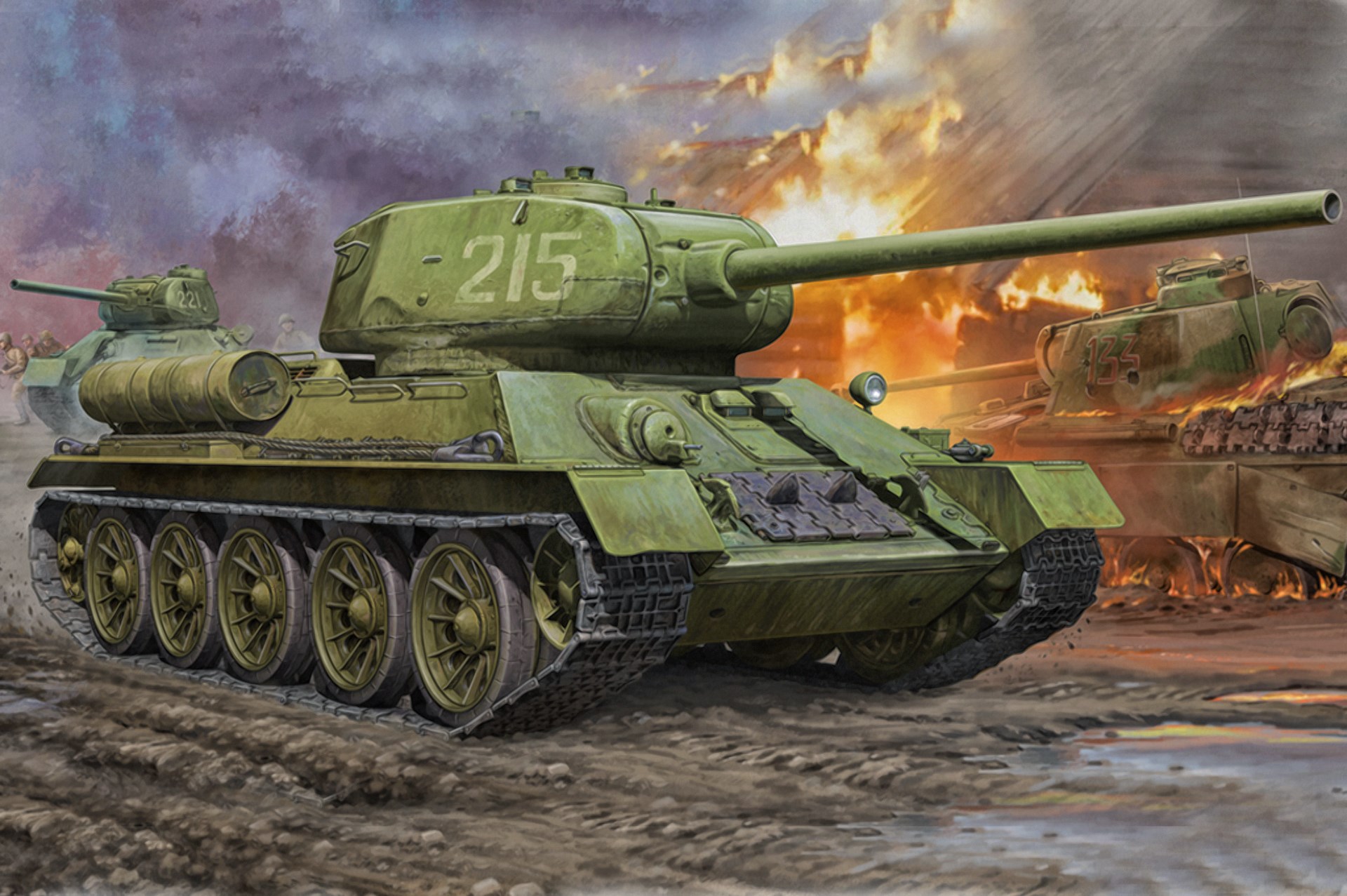 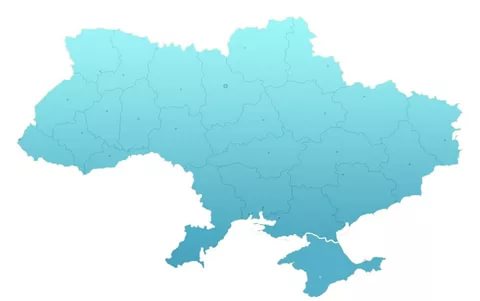 Харьков
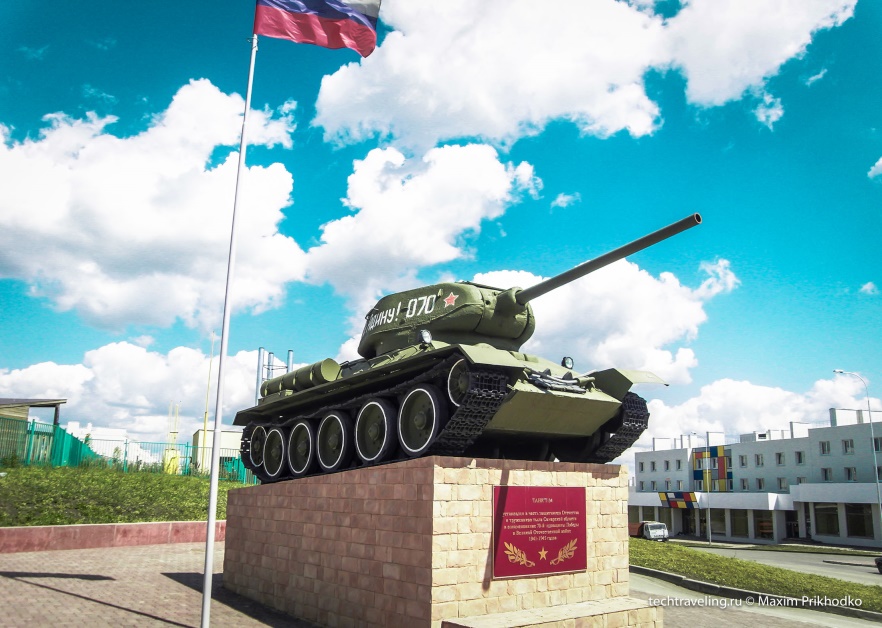 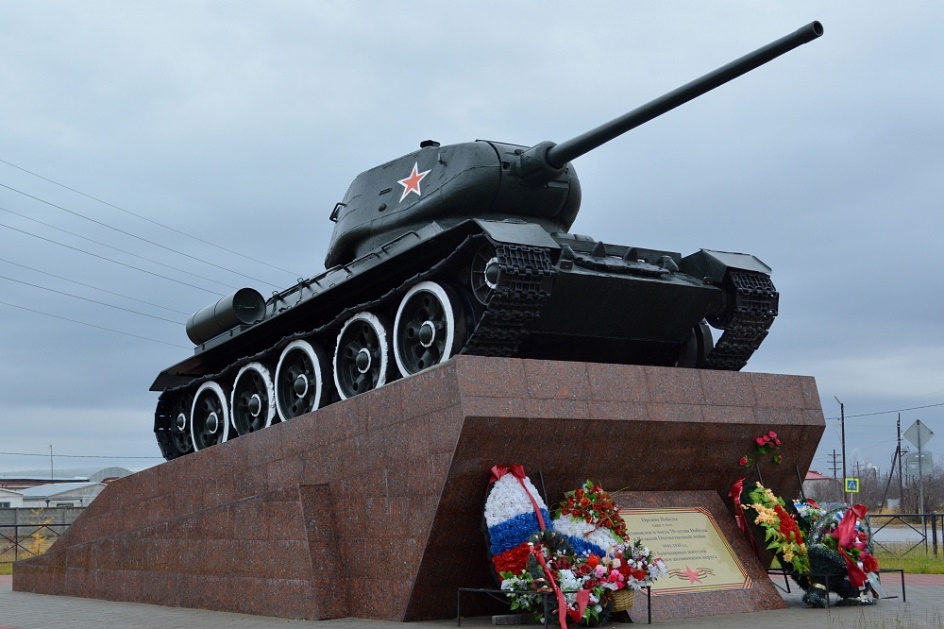 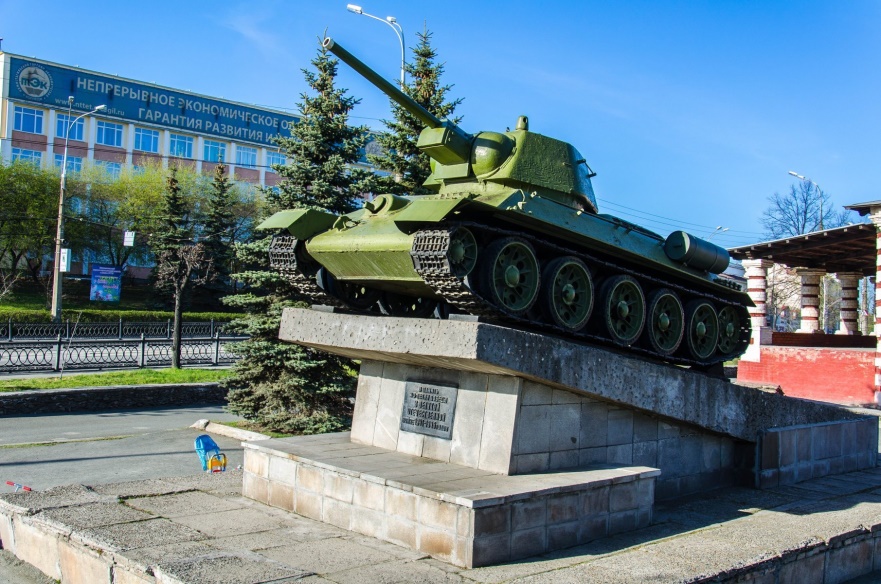 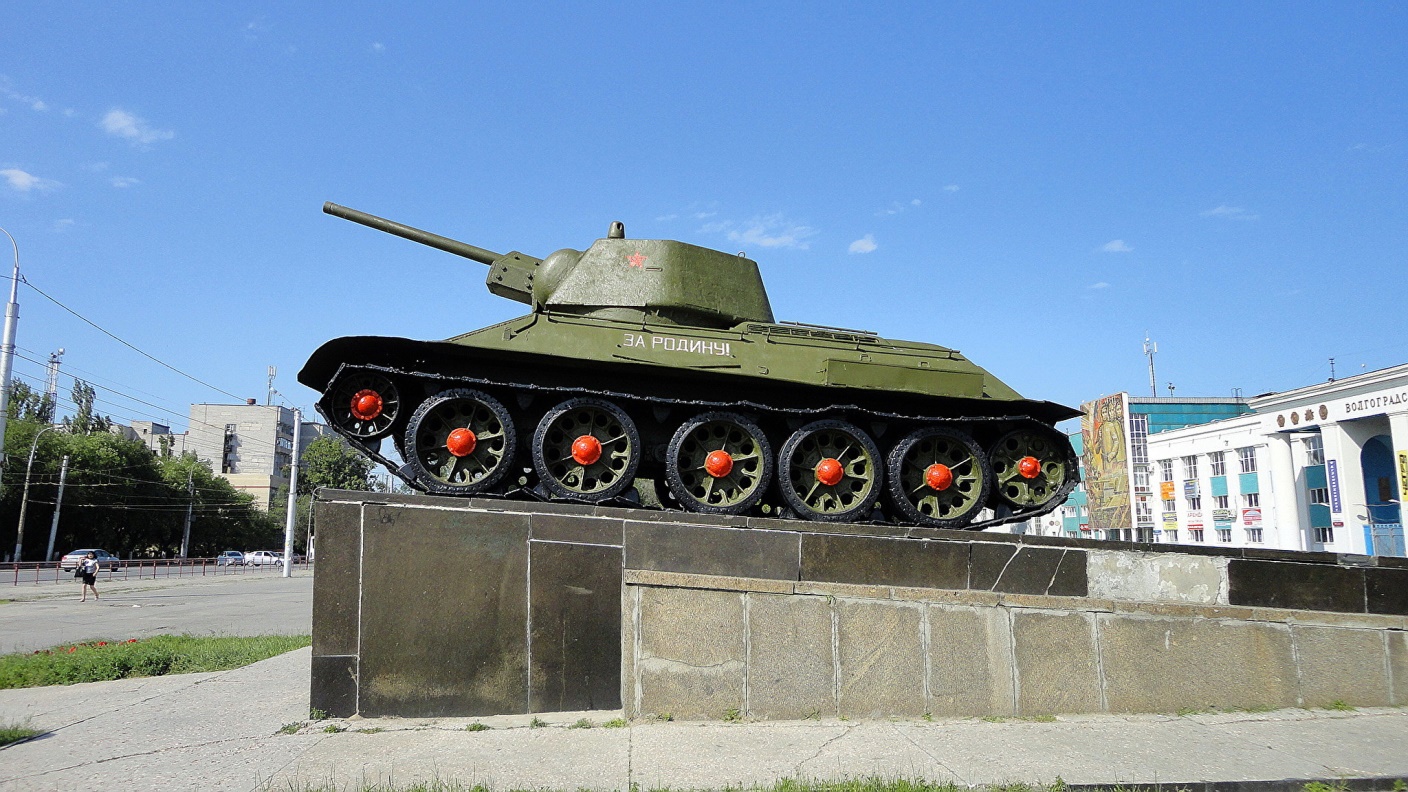 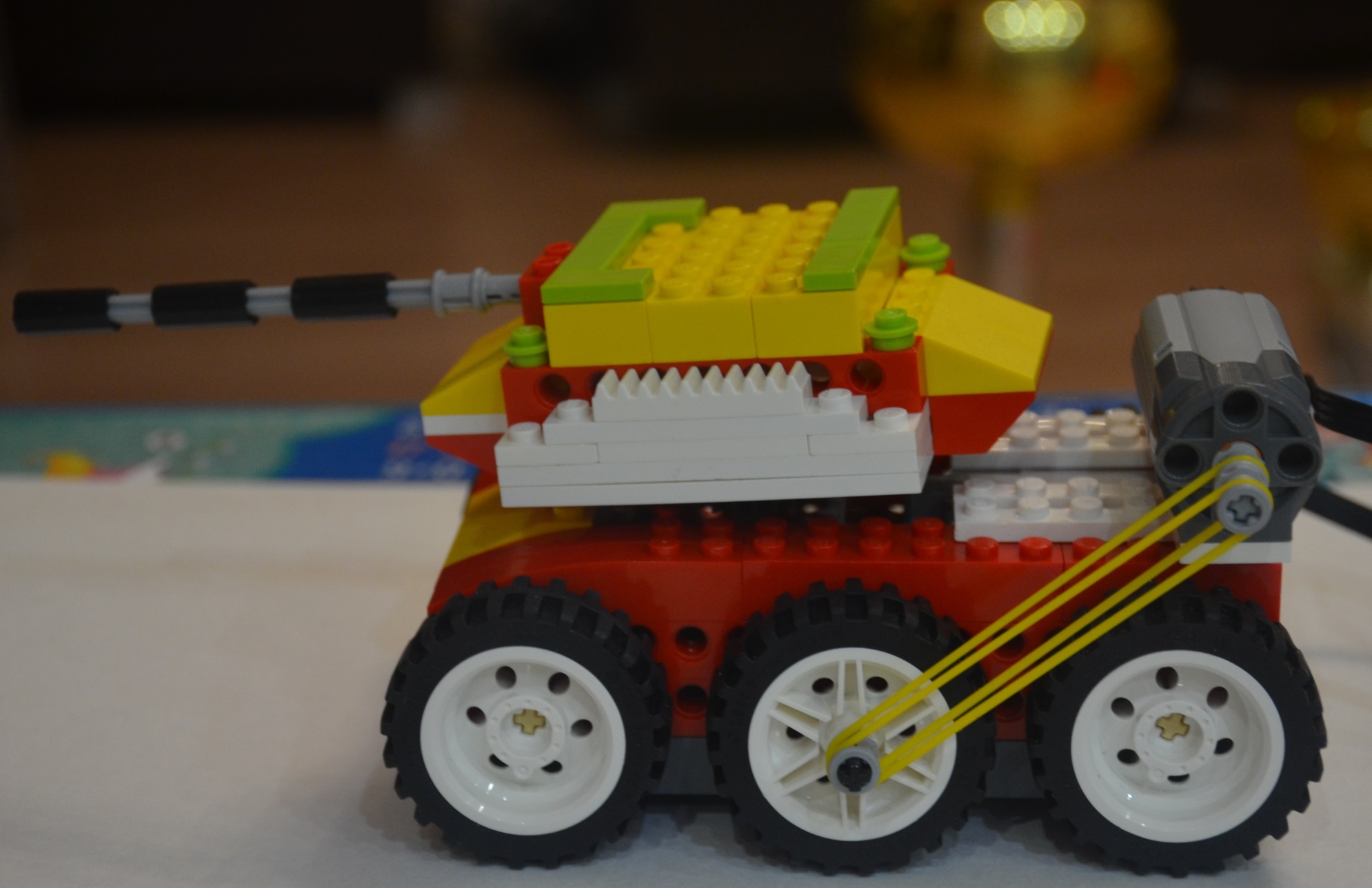 Зубчатая передача под 90 градусов
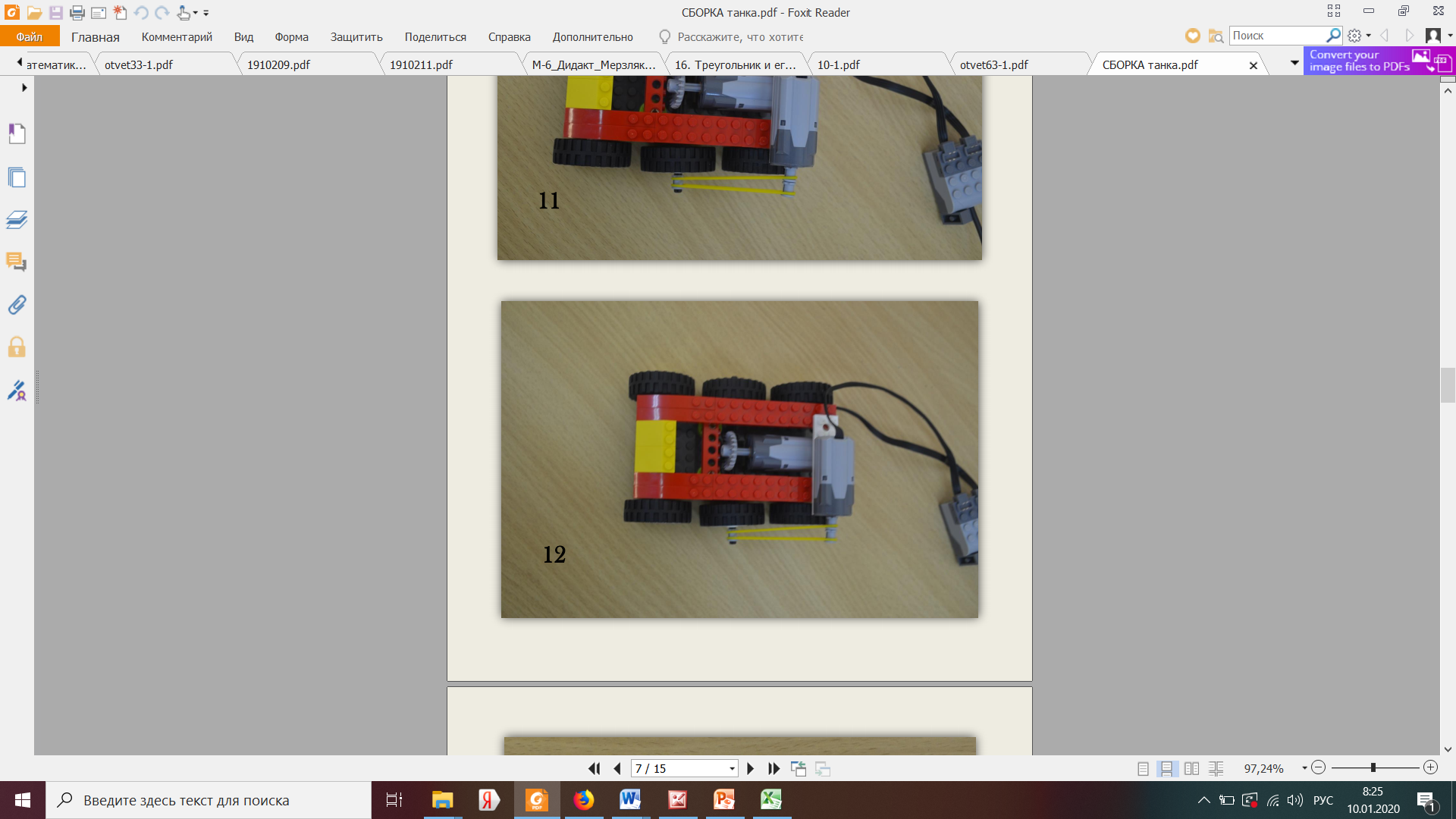 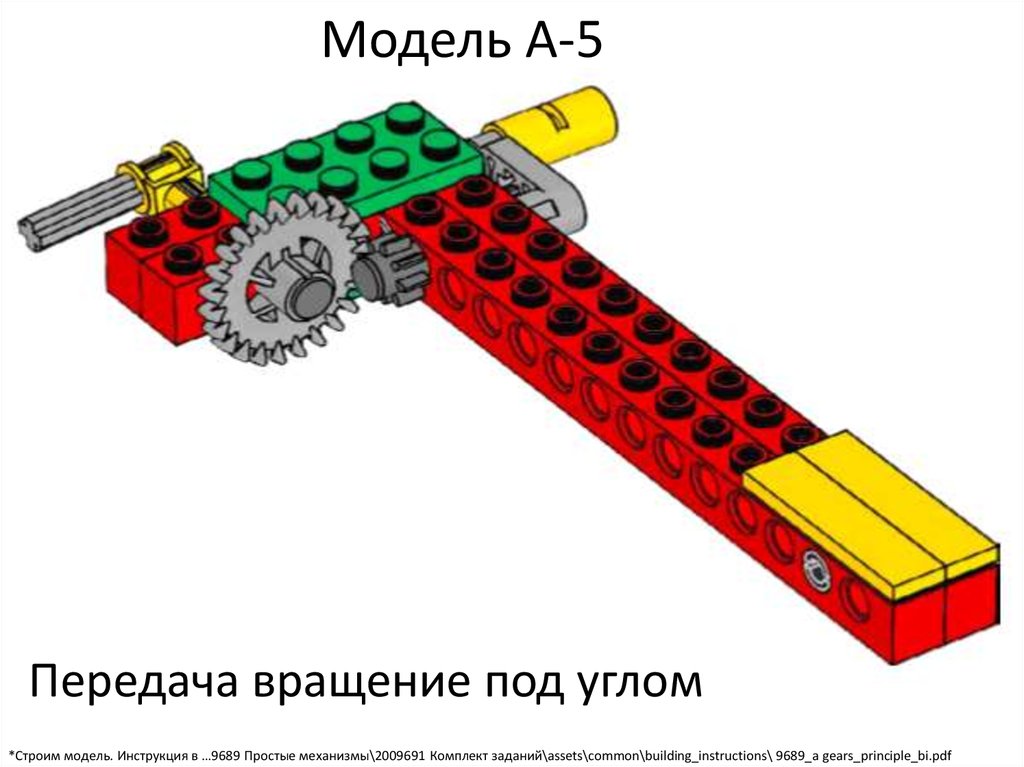 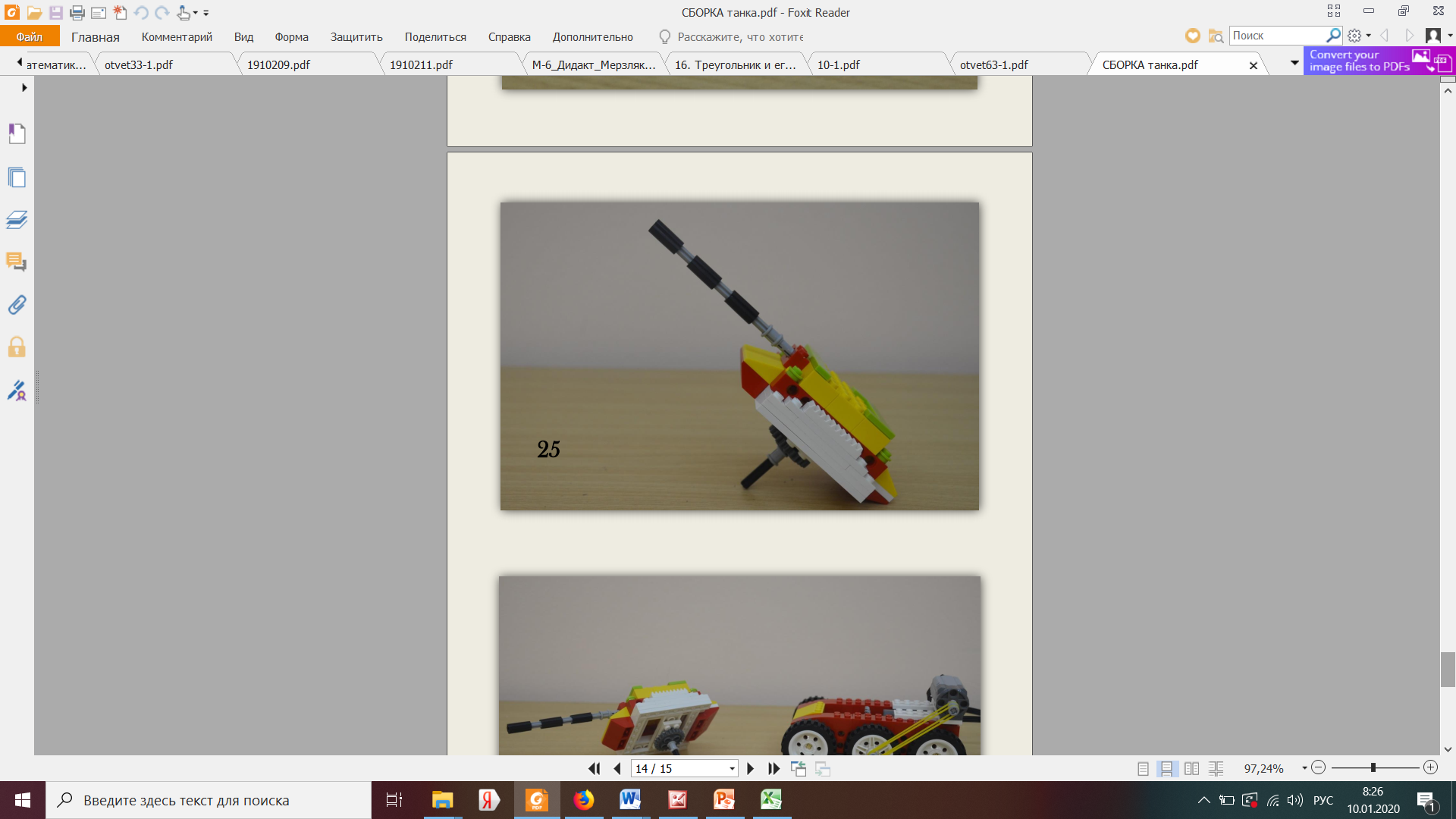 Физкультминутка
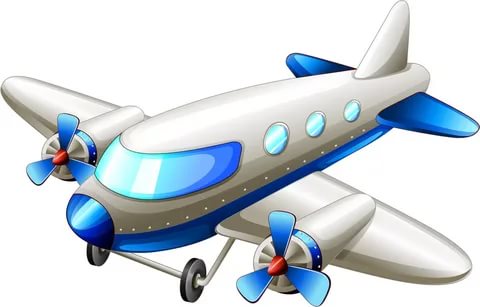 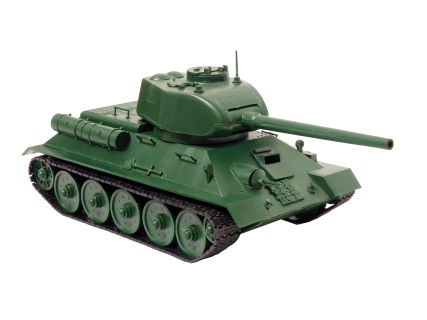 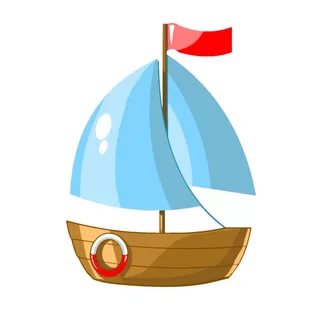 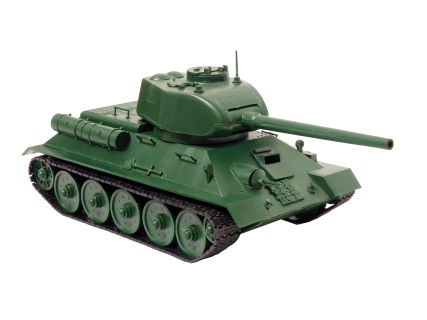 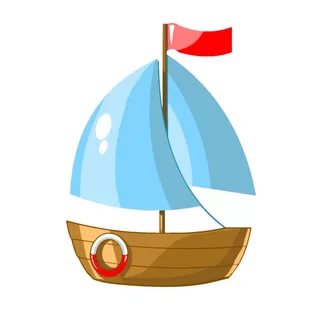 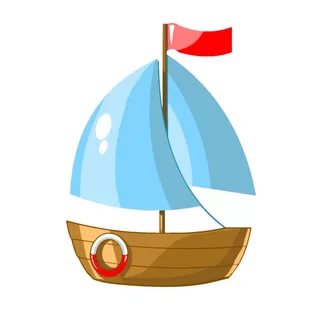 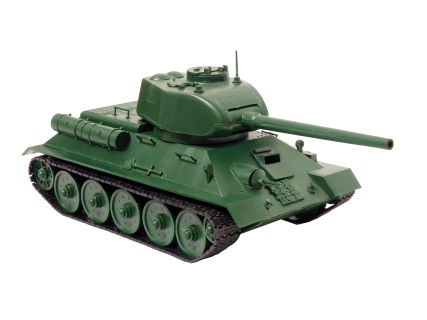 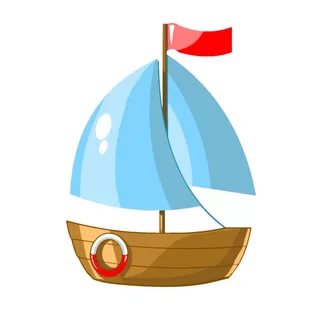 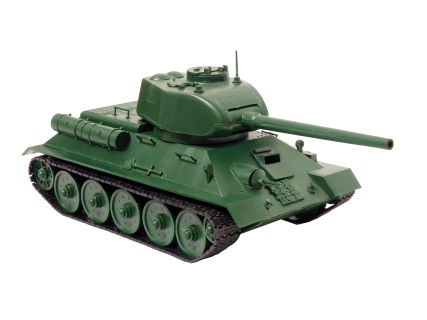 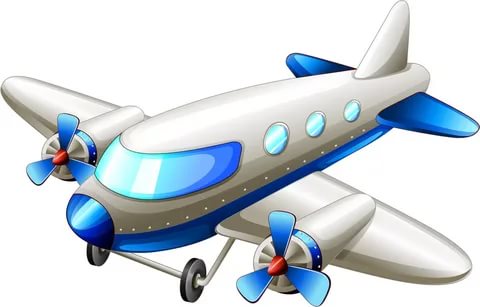 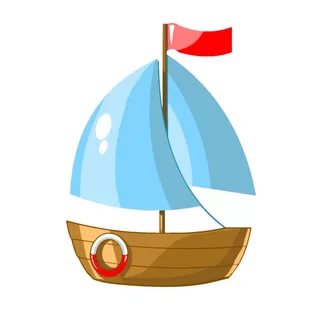 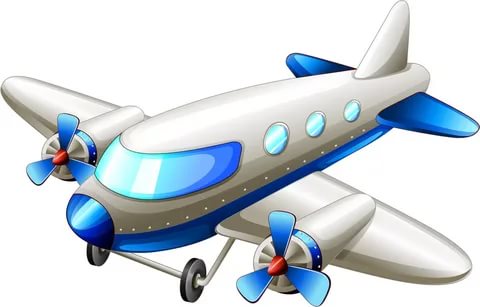 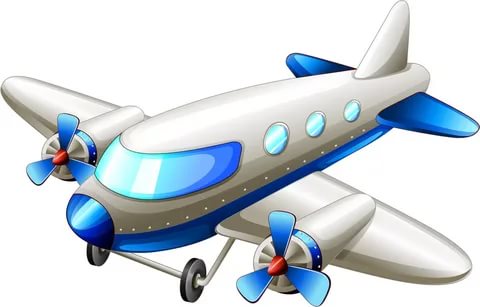 Техника безопасности
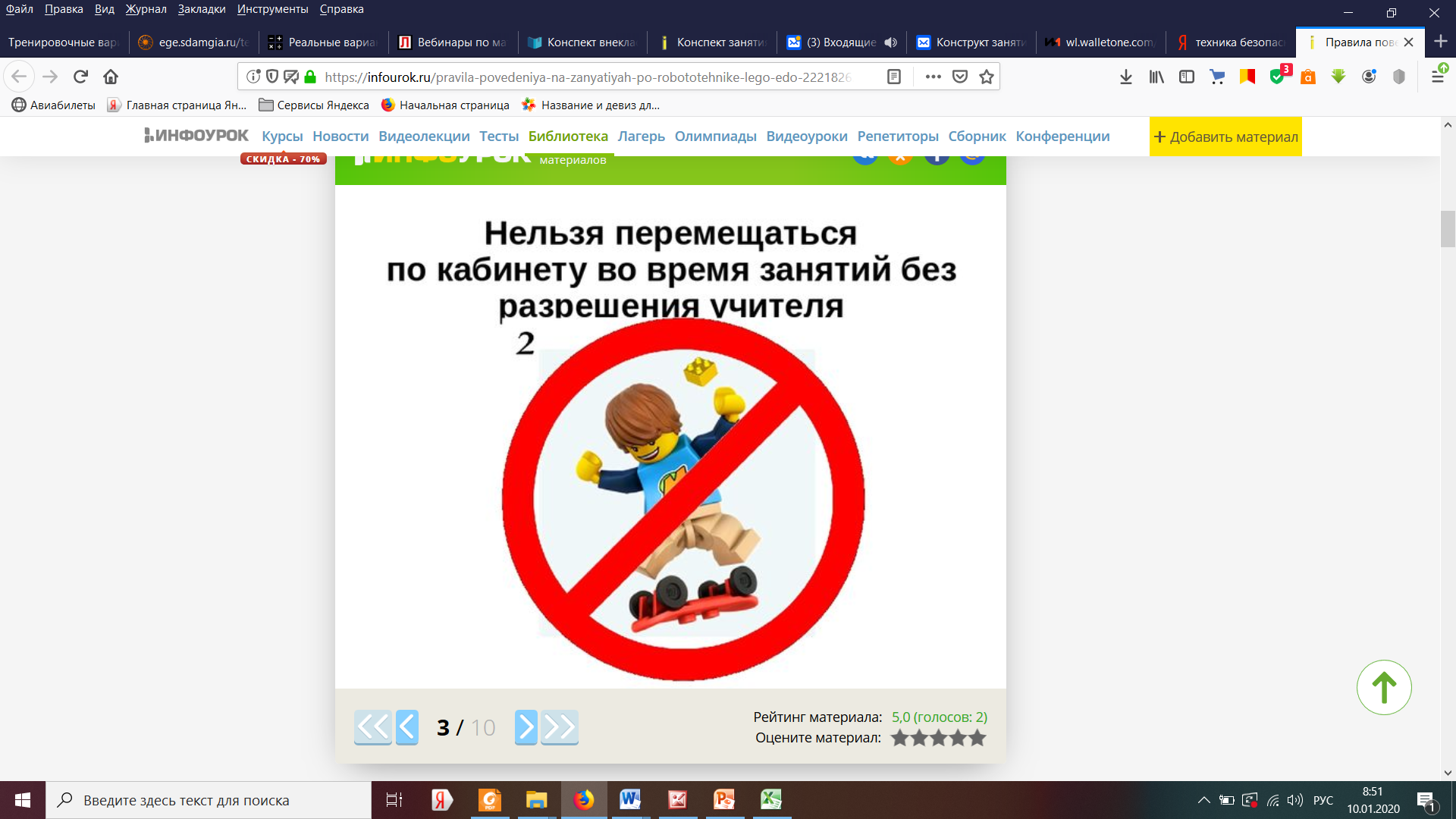 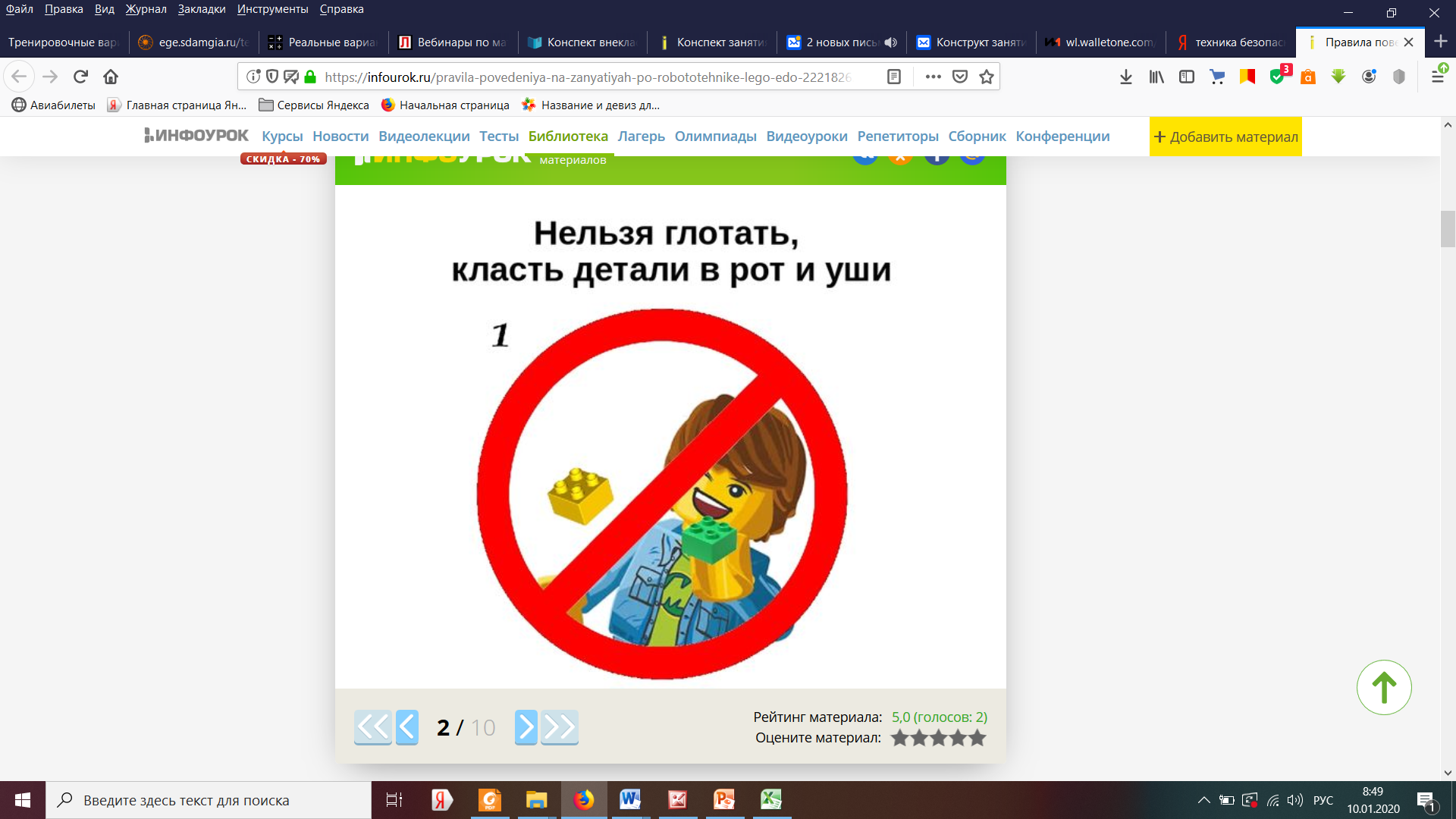 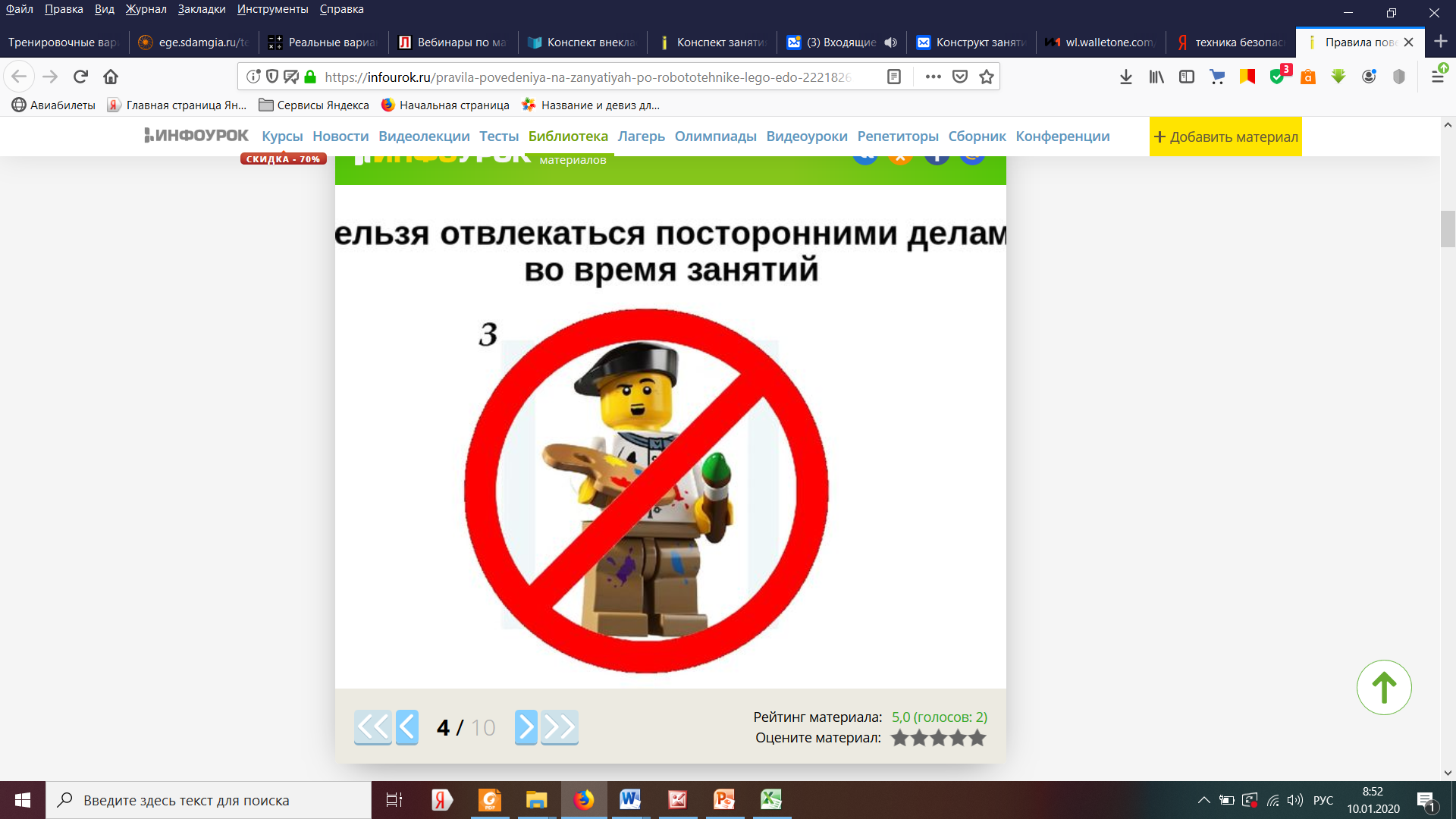 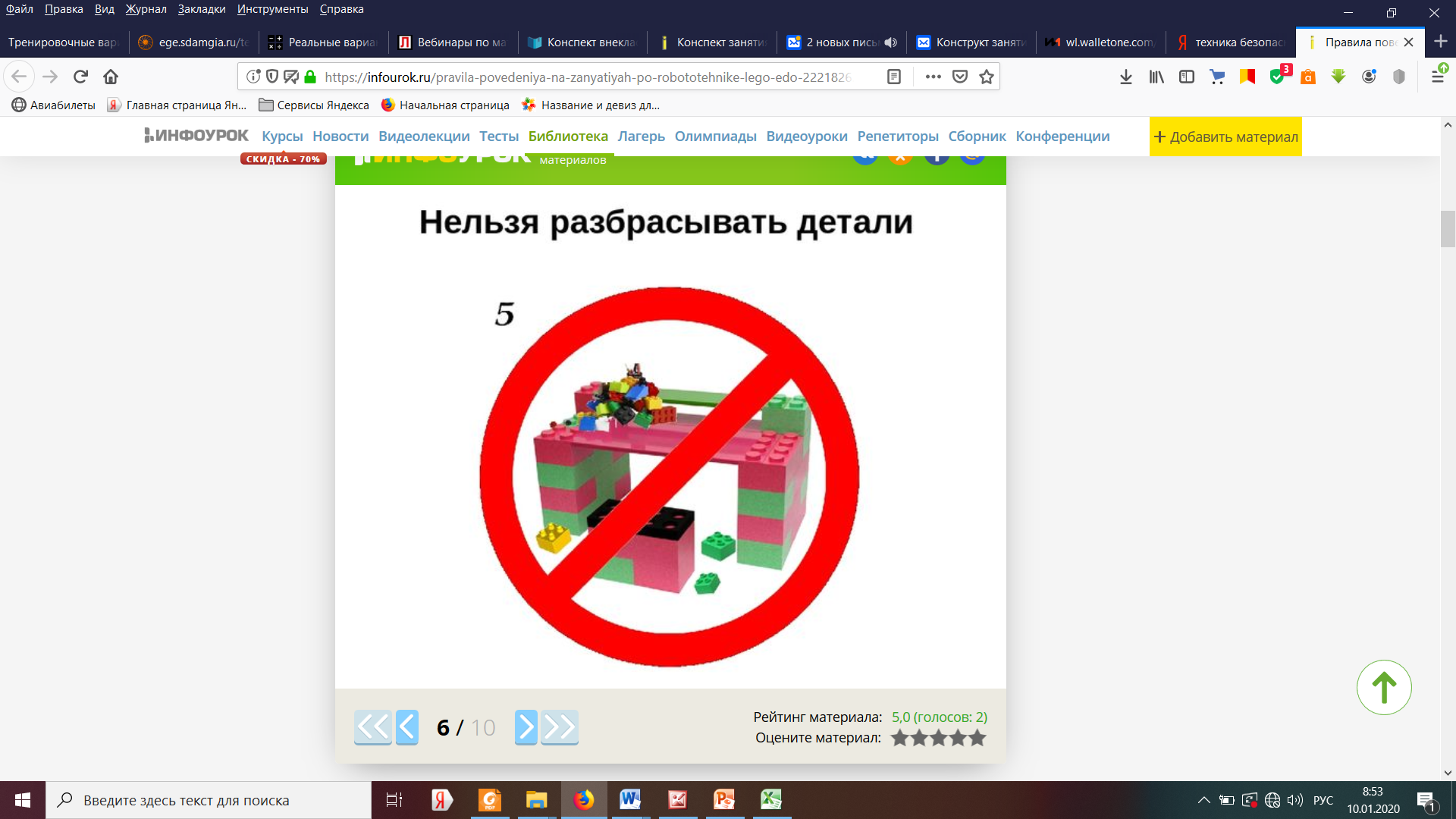 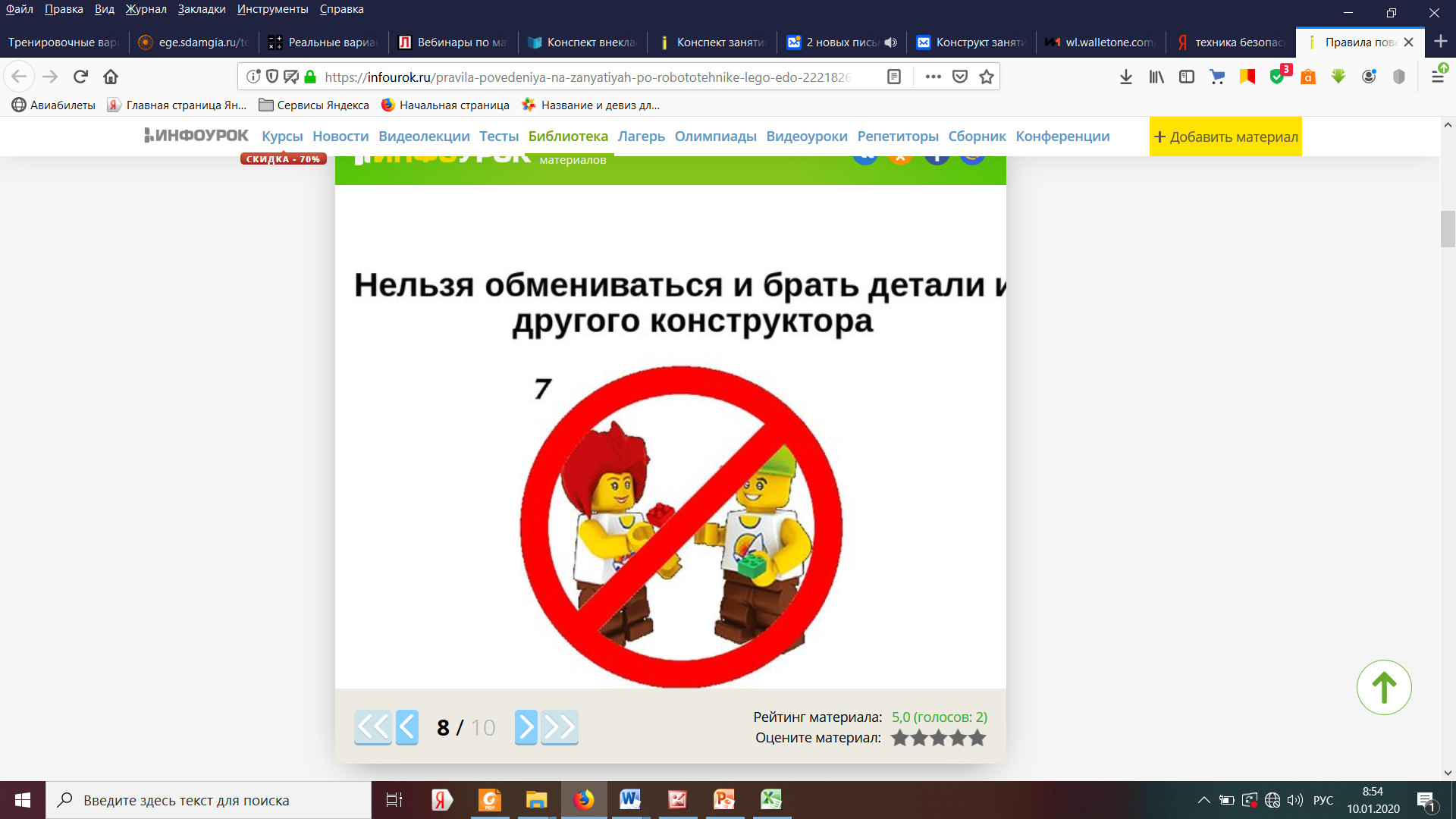 4
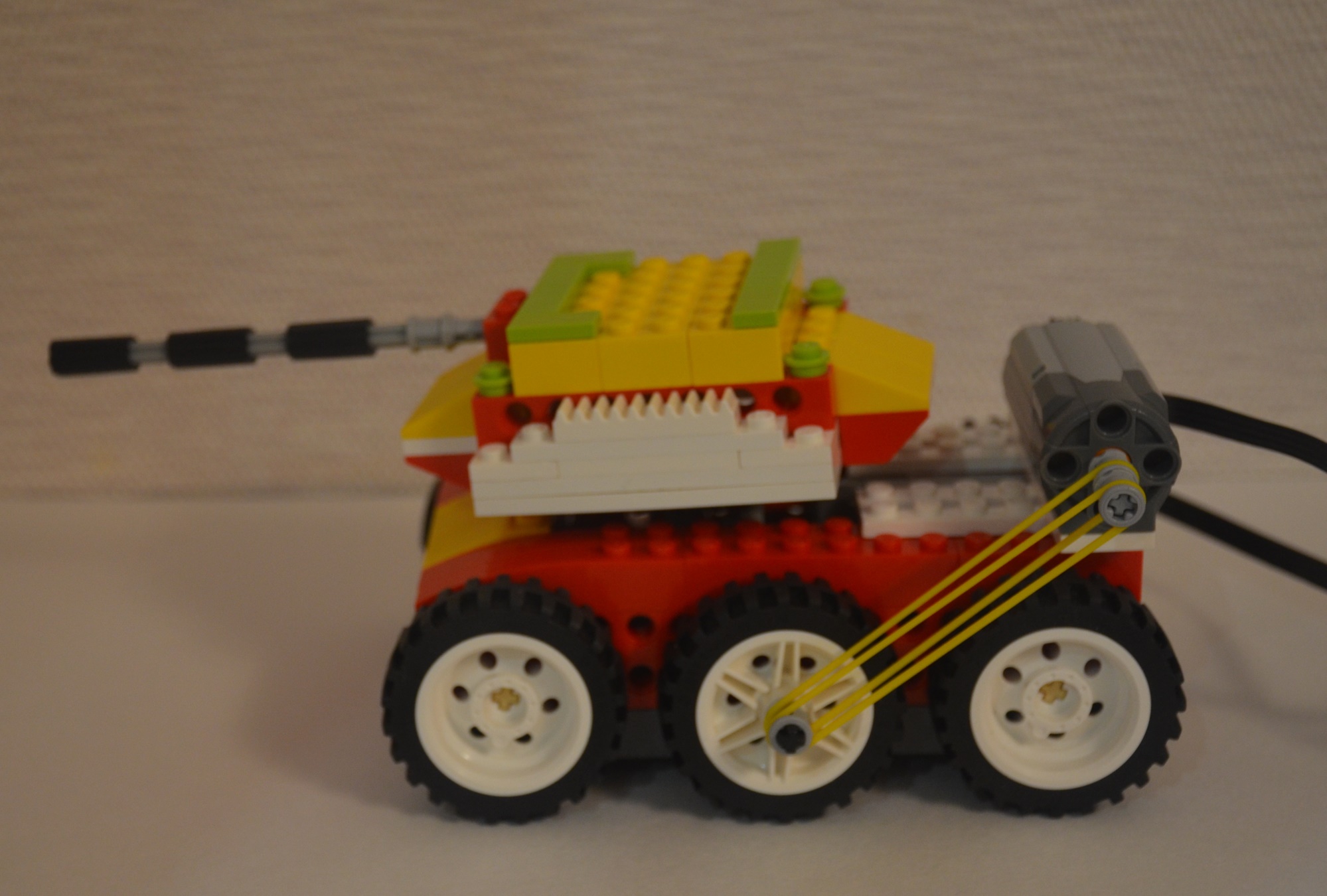 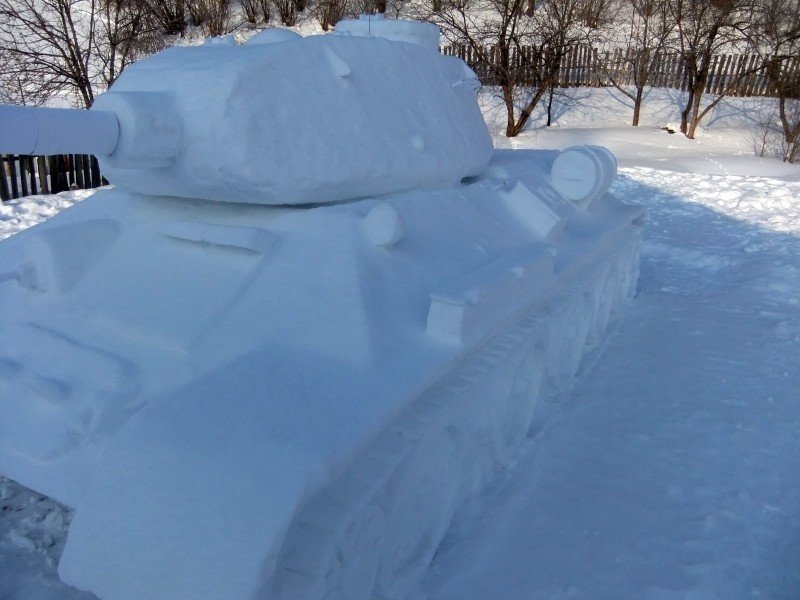 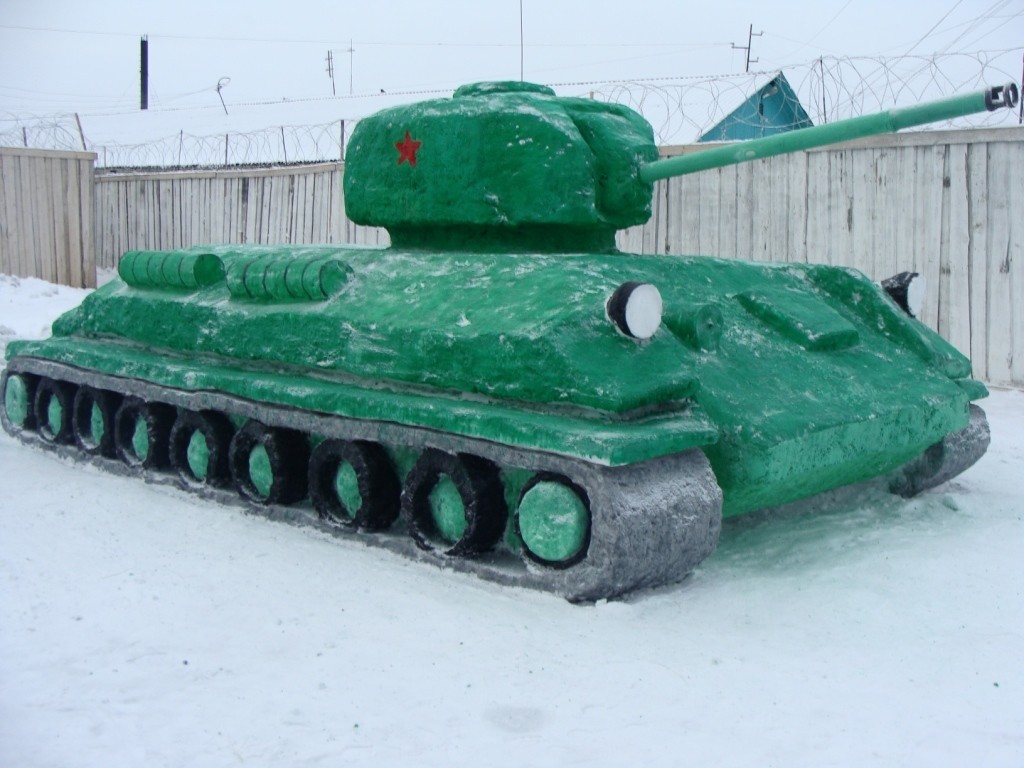 Из снега
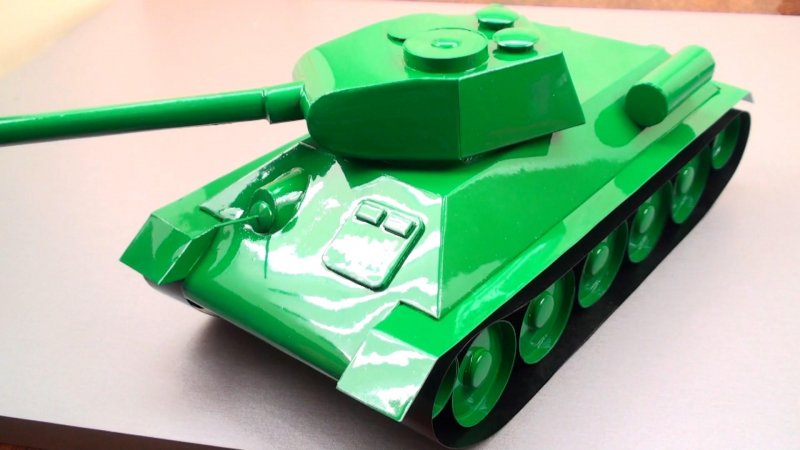 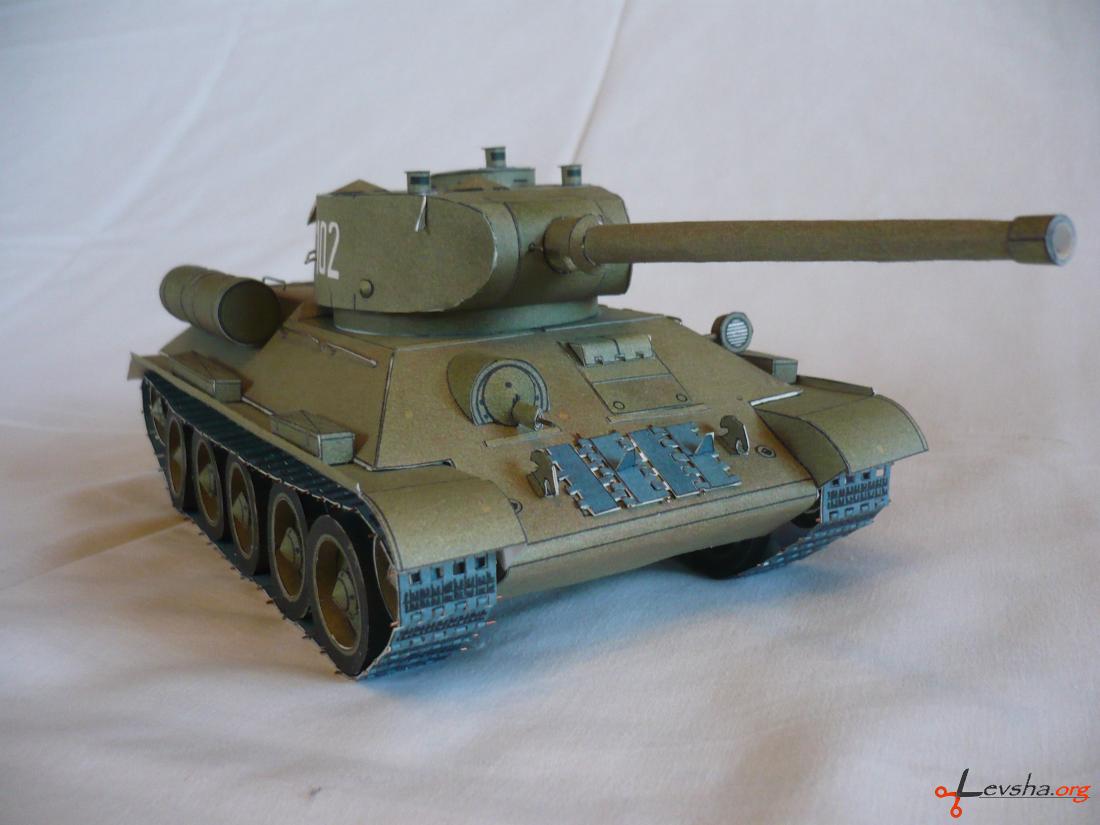 Из бумаги
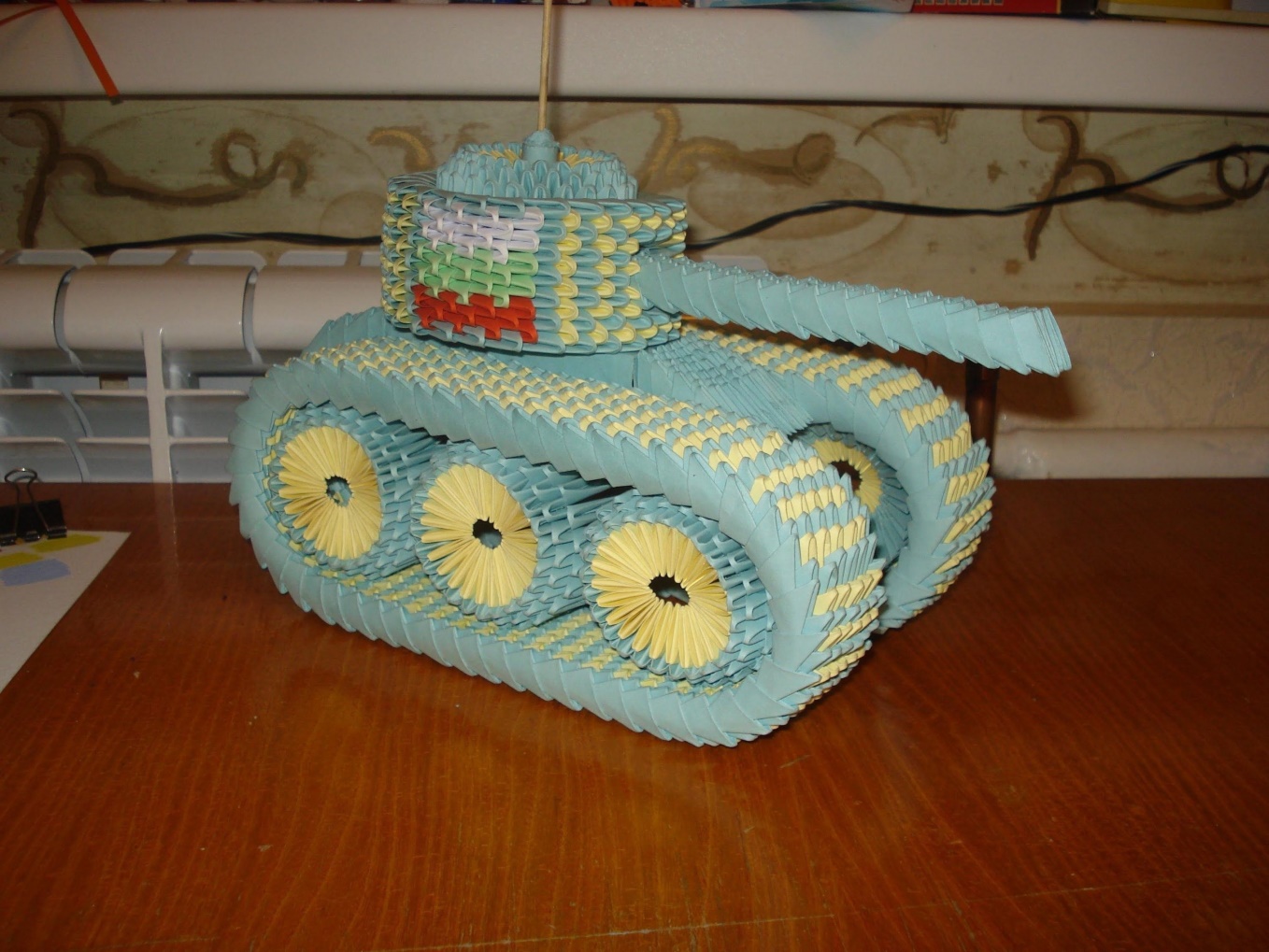 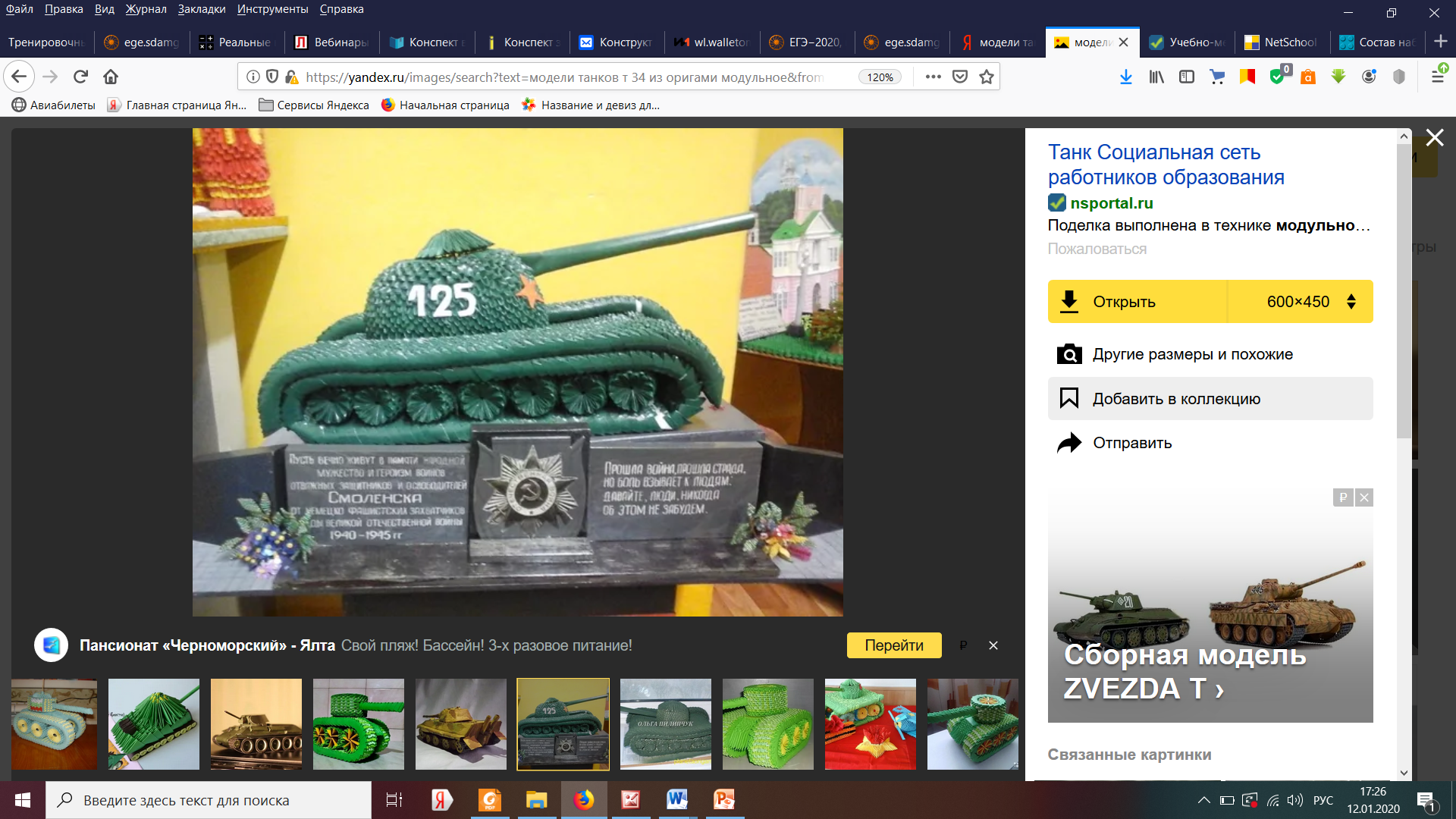 Из оригами
Спасибо за внимание!